БИЛЕТЫ ПМ01
БИЛЕТ1Задание 1
Расшифруйте паспортные данные кислородного баллона.
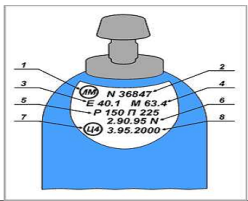 Задание 2
Подготовьте  две пластины 30х150мм, толщиной 6мм: разметка, рубка, правка, опиливание; выполните сборку в стык и прихватку точечными швами равномерно по всей длине.
Задание 3
Заполните таблицу, укажите цвет окраски и маркировки баллонов с защитными газами.
БИЛЕТ 2ЗАДАНИЕ1.
Расшифруйте паспортные данные пропанового баллона
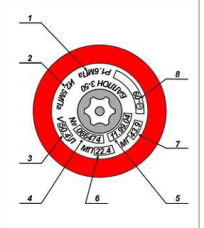 Задание 2
Подготовьте  две пластины 30х150 мм, толщиной 6мм: разметка, рубка, правка, опиливание; выполните сборку в нахлестку  и прихватку точечными швами равномерно по всей длине с двух сторон.
Задание 3
Заполните таблицу, укажите цвет окраски и маркировки баллонов с защитными газами.
БИЛЕТ3Задание 1
Рукава для газовой сварки. Свойства и классификация.
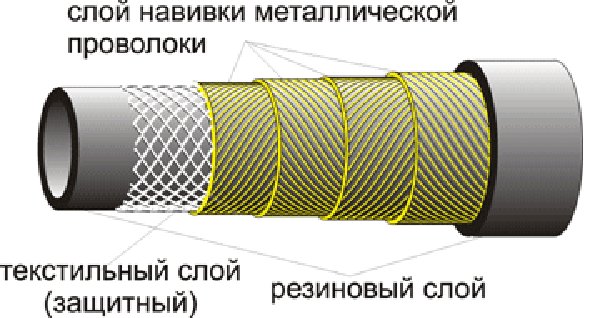 Задание 2
Подготовьте  две пластины 30х150 мм, толщиной 6мм: разметка, рубка, правка, опиливание; выполните сборку в тавр  под углом 90° и прихватку точечными швами равномерно по всей длине с двух сторон.
Задание 3
Правила Т.Б. при работе с баллонами с кислородом и горючими газами и оборудованием для жидкого горючего
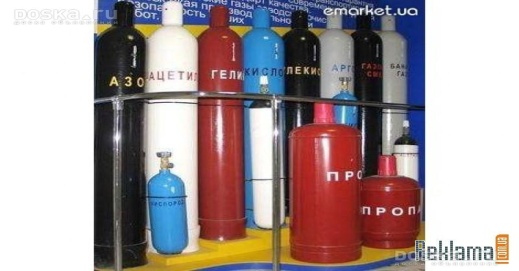 Задание 1
Выполните продувку вентиля кислородного баллона и присоедините редуктор к вентилю и рукава.
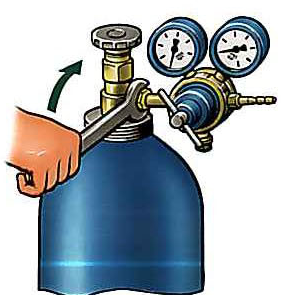 Задание 2
Подготовьте  две пластины 30х150 мм, толщиной 6мм: разметка,  рубка, правка, опиливание; выполните сборку пластин  под прямым углом  и прихватку точечными швами равномерно по всей длине с двух сторон.
Задание 3
Принцип работы кислородного редуктора
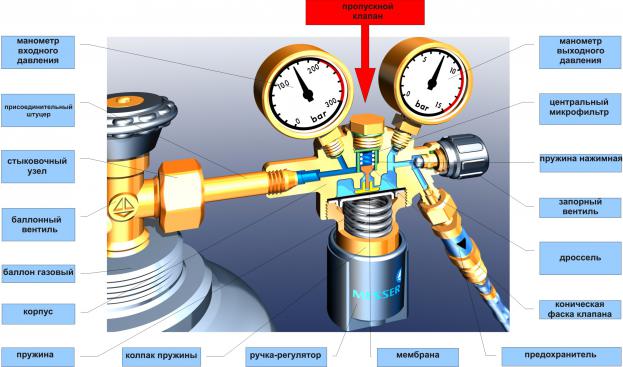 БИЛЕТ5Задание 1
Заполните таблицу, определите характеристику пропанового баллона
Задание 2
Подготовьте  два уголка 40х40х4, длиной 200мм: подготовка кромок; выполните сборку в стык по длине, прихватки длиной 20мм.
Задание 3
Классификация запорной арматуры для баллонов 
1- 
2-
3-
4-
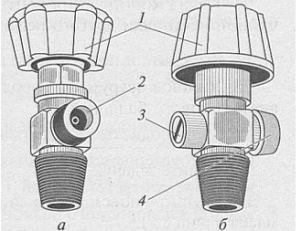 БИЛЕТ 6Задание 1
Присоедините рукав к редуктору кислородного баллона, установите рабочее давление
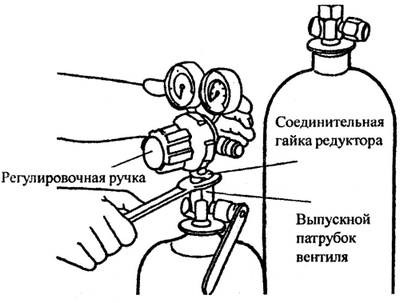 Задание 2
Подготовьте  два уголка 40х40х4, длиной 200мм: разметка, правка, подготовка кромок; выполните сборку в стык по длине, прихватки длиной 20мм уширенным  швом.
Задание 3
По каким признакам классифицируются кислородные баллоны
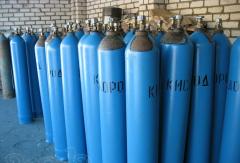 БИЛЕТ 7Задание 1
Присоедините рукав к редуктору ацетиленового баллона, установите рабочее давление
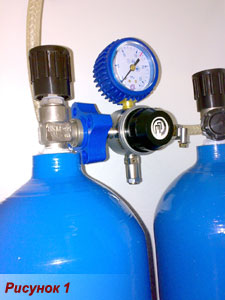 Задание 2
Подготовьте  уголок 40х40х4, длиной 200мм, пластину 100х200мм, длиной 200мм: разметка, правка, подготовка кромок; выполните сборку в стык ,прихватки длиной 20мм  узким швом.
Задание 3
Для газовой сварки кислород поставляют в цельнотянутых баллонах, изготовленных из стали. Классификация баллона. Какую используют сталь?
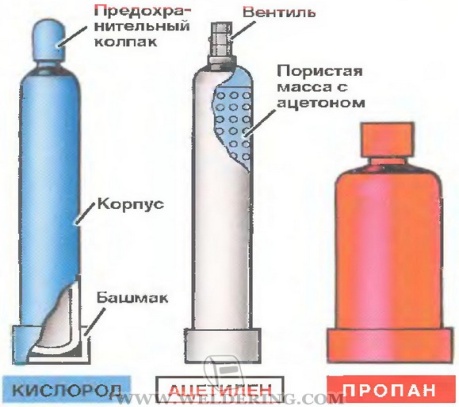 БИЛЕТ 8Задание 1
Присоедините рукав к редуктору пропанового баллона, установите рабочее давление
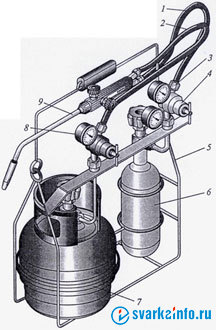 Задание 2
Подготовьте  две трубы  диаметром 100мм, длиной 50мм, толщиной стенки 3мм: разметка, зачистка торцов труб;  выполните сборку без скоса кромок точечными прихватками по окружности.
Задание 3
По рисунку опишите  принцип работы редуктора
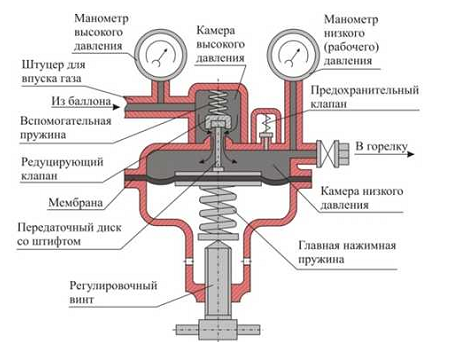 БИЛЕТ 9Задание 1
По рисунку опишите принцип работы редуктора
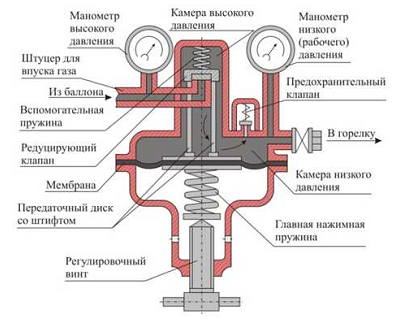 Задание 2
Подготовьте  две трубы  диаметром 40мм, длиной 100мм, толщиной стенки 4 мм: разметка, зачистка торцов труб;  выполните сборку со скосом  кромок точечными прихватками по окружности.
Задание 3
Определите и запишите цвет редуктора: 
а-
б-
в-
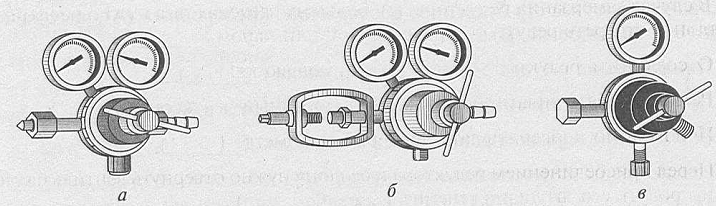 БИЛЕТ10 Задание 1
Присоедините рукав к редуктору баллона с инертным газом, установите  рабочее давление.
Задание 2
Подготовьте  две заготовки диаметром 8 мм, длиной 300 мм: разметка, резка, правка, гибка; выполните сборку и прихватку квадрата.
Задание 3
Составьте технологическую карту плоскостной разметки детали указанной
на рисунке. Обоснуйте выбор материалов, инструмента и техники выполнения операции.
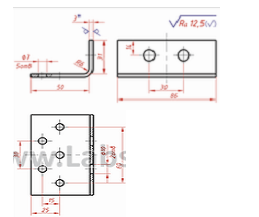 БИЛЕТ 11Задание 1
Выполните продувку вентиля кислородного баллона и присоедините редуктор к вентилю, установите давление на редукторе
Задание 2
Подготовьте  две трубы  диаметром 40мм, длиной 100мм, толщиной стенки 4 мм: разметка, зачистка торцов труб;  выполните сборку со скосом  кромок точечными прихватками по окружности.
Задание 3
Проведите сравнительный анализ конструктивных особенностей и     назначения предохранительных затворов с указанием мер предотвращения     замерзания и отогрева их в процессе эксплуатации, подготовки к работе.
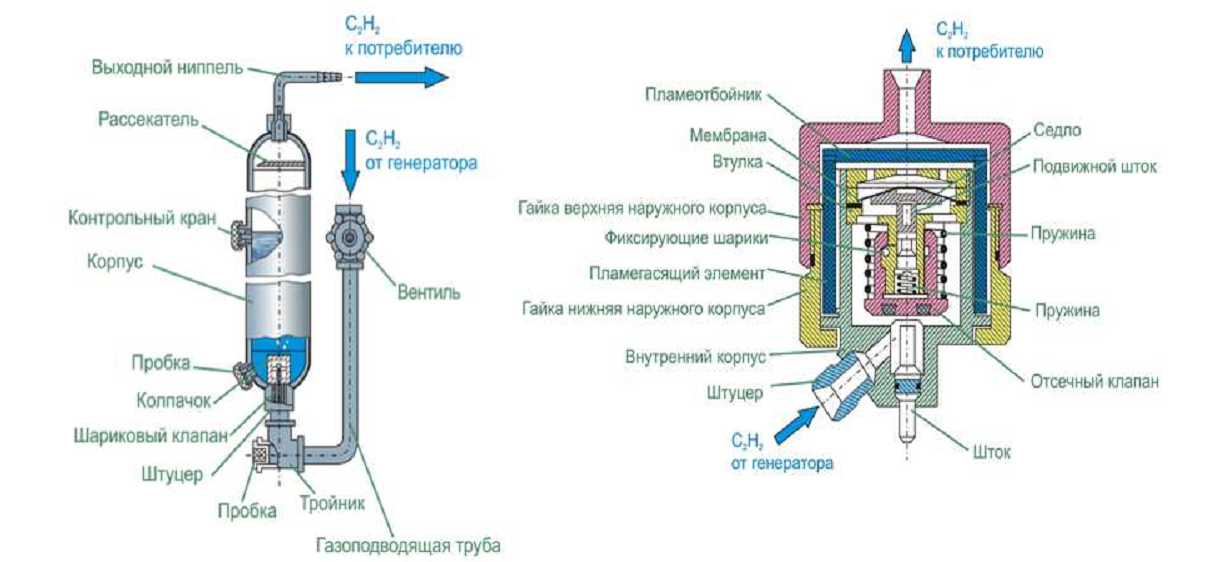 БИЛЕТ 12Задание 1.
Спрогнозируйте влияние типа разделки кромок свариваемых деталей     указанных на рисунке на качество сварного шва, если толщина заготовок S     = 20 мм и S = 10 мм.
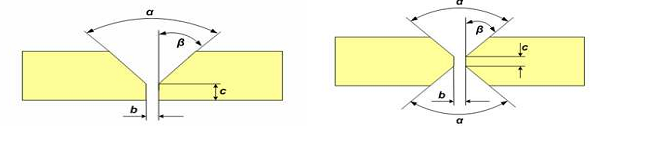 Задание 2
Подготовьте  четыре заготовки диаметром 6мм, длиной 100 мм: разметка, резка, правка, гибка; выполните сборку и прихватку квадрата.
Задание 3
Проведите  сравнительный  анализ  использования  ацетиленового  генератора и баллона с ацетиленом при газопламенной обработке металлов.  Обоснуйте выбор  данного  оборудования  с  точки  зрения  экономии  и  безопасного ведения работ. Сделайте вывод.
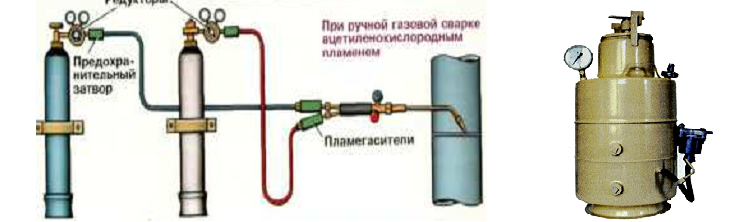 БИЛЕТ 13Задание 1
Опишите правила эксплуатации газовых горелок с указанием этапов работы и последовательности выполнения операций на каждом этапе.
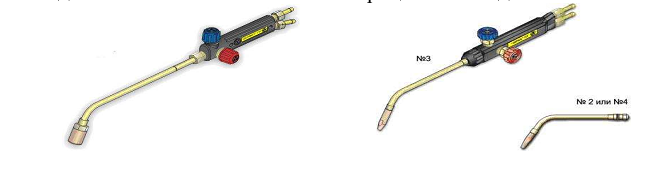 Задание 2
Подготовьте  две трубы  диаметром 40мм, длиной 100мм, толщиной стенки 4 мм: разметка, зачистка торцов труб;  выполните сборку со скосом  кромок точечными прихватками по окружности.
Задание 3
Проведите сравнительный анализ конструктивных особенностей газовых баллонов, вентилей и их окраски. Сделайте вывод.
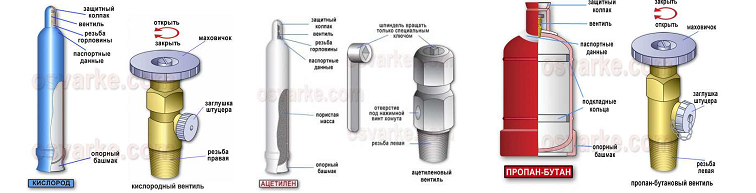 БИЛЕТ 14Задание 1
Выполните продувку вентиля кислородного баллона и присоединить редуктор к вентилю и шланги.
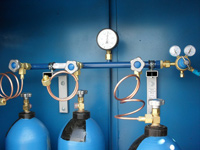 Задание 2
Подготовьте  две трубы  диаметром 40мм, длиной 100мм, толщиной стенки 4 мм: разметка, зачистка торцов труб;  выполните сборку со скосом  кромок точечными прихватками по окружности.
Задание 3
Для изготовления сварной конструкции указанной на рисунке,  необходимо подготовить заготовки. Составьте технологическую последовательность операций необходимых для этого, указав приемы их выполнения, оборудование и инструменты.
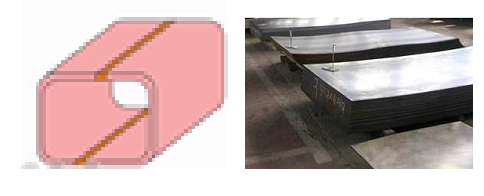 БИЛЕТ 15Задание 1
Необходимо  выполнить  гибку  труб  диаметром  до 40  мм.  Проведите сравнительный анализ использования указанного на рисунках оборудования при  условии,  что  трубы  изготовлены  из  алюминия,  меди  и  стали.  Сделайте вывод.
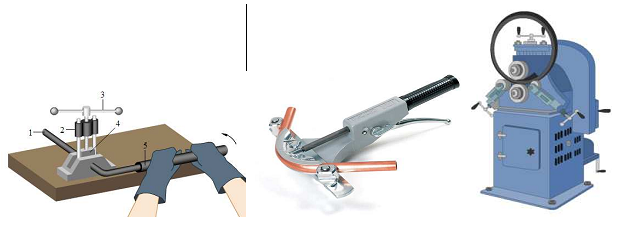 Задание 2
Подготовьте  два уголка 40х40х4, длиной 200мм: подготовка кромок; выполните сборку в стык по длине , прихватки длиной 20мм узким швом.
Задание 3
Необходимо  выполнить  сборку  под  сварку  конструкции  указанной  на рисунке.  Составьте  технологическую  последовательность  операций  с указанием  способа  наложения  прихваток,  расчета  их  геометрических параметров  и  общего  количества,  если  детали  имеют  следующие  размеры:  полка2000*300*5  мм, стойка2000*500*3  мм.
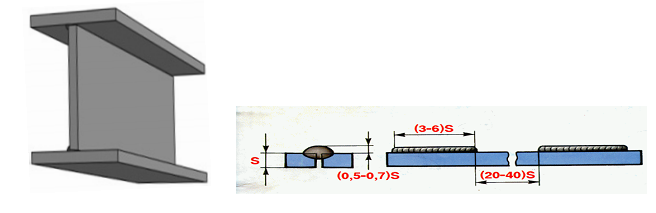 БИЛЕТ 16Задание 1
Составьте процесс подготовки  деталей к сборке под сварку конструкции показанной на рисунке. Укажите оборудование, слесарный и контрольно-измерительный инструмент необходимый для каждой технологической операции.
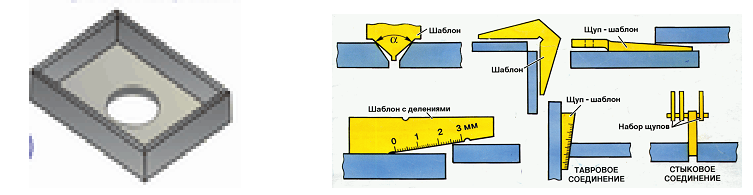 Задание 2
Подготовьте  два уголка 40х40х4, длиной 200мм: разметка, правка, подготовка кромок; выполните сборку в нахлест по длине и произведите две прихватки длиной 20мм уширенным  швом.
Задание 3
Необходимо провести гибку трубы в нагретом состоянии. Опишите технологическую последовательность данного процесса с указанием инструментов, оборудования, материалов и правила техники безопасности.
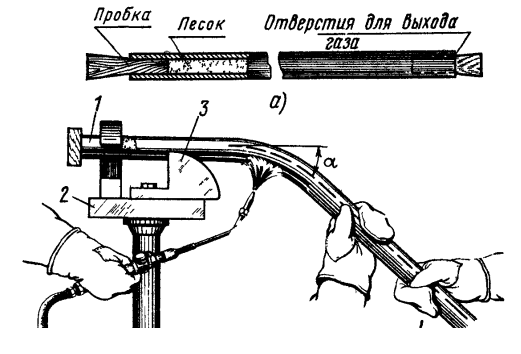 БИЛЕТ 17Задание 1
Необходимо вскрыть барабан с карбидом кальция. Проведите сравнительный анализ использования стальных и специальных инструментов для вскрытия барабанов. Сделайте вывод
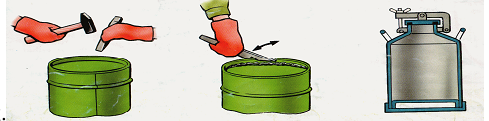 Задание 2
Подготовьте  уголок 40х40х4, длиной 200мм, пластину 100х200мм, длиной 200мм: разметка, правка, подготовка кромок; выполните сборку в стык по длине и произведите две прихватки длиной 20мм  узким швом
Задание 3
Составьте технологическую последовательность проверки газовой горелки перед работой с указанием причин отсутствия разряжения и их устранения.
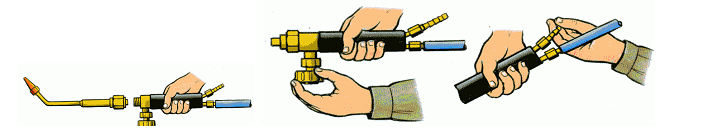 БИЛЕТ 18Задание 1
Составьте технологическую последовательность резки уголков на отдельные заготовки с указанием способа резки, оборудования, слесарных и контрольно-измерительных инструментов, охраны труда. Уголок 25*25*4  мм, длиной L = 2000  мм, а заготовки должны быть длиной L =  200  мм.
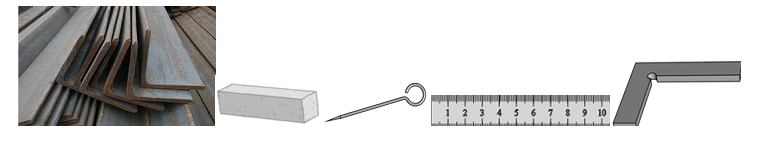 Задание 2
Подготовьте  трубу  длиной 200мм, пластину 100х200мм, длиной 200мм: разметка, правка, подготовка кромок; выполните сборку заглушки и произведите прихватки длиной 20мм  по окружности.
Задание 3
Составьте технологическую последовательность проверки газовой горелки перед работой на газонепроницаемость.  Укажите причины стравливания газа в горелке и меры по  предотвращению этого явления.
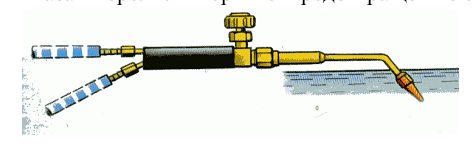 БИЛЕТ 19Задание 1
Проведите сравнительный анализ последовательности наложения прихваток при сборке под сварку конструкций указанных на рисунке.  Объясните, с какой целью используют именно такую последовательность наложения прихваток и как рассчитывают геометрические параметры прихваток и их количество. Сделайте вывод. Размеры заготовок: листы 400*200*3  мм, обечайка2000*600*3 мм.
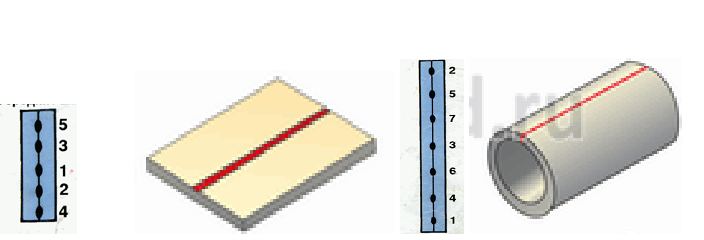 Задание 2
Подготовьте  уголок 40х40х4, длиной 200мм, пластину 100х200мм, длиной 200мм: разметка, правка, подготовка кромок; выполните сборку в тавр по длине и произведите две прихватки длиной 20мм  узким швом
Задание 3
Опишите технику и приемы измерения штангенциркулем деталей указанных на рисунке.
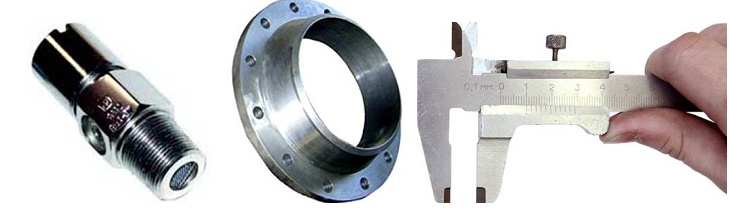 БИЛЕТ20Задание 1
Необходимо выполнить резку листового металла. Проведите сравнительный анализ эффективности и качества способов резки металла указанных на рисунке при условии, что листы изготовлены из стали,  алюминия, нержавейки и имеют толщину S от1 до5 мм.
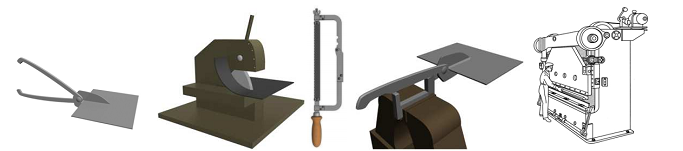 Задание 2
Подготовьте  две трубы длиной 200мм: разметка, подготовка кромок; выполните сборку в стык по окружности  и произведите две прихватки длиной 20мм  узким швом
Задание 3
Требуется выполнить подготовку кромок труб под сварку. Выберите тип разделки кромок и способ подготовки, если трубы имеют размеры: диаметр Ø76  мм, S = 6 мм и Ø 1000 мм, S = 10 мм.  Проведите сравнительный анализ способов, указав оборудование, инструмент и безопасные условия труда.
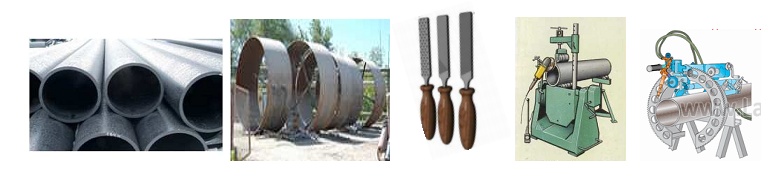